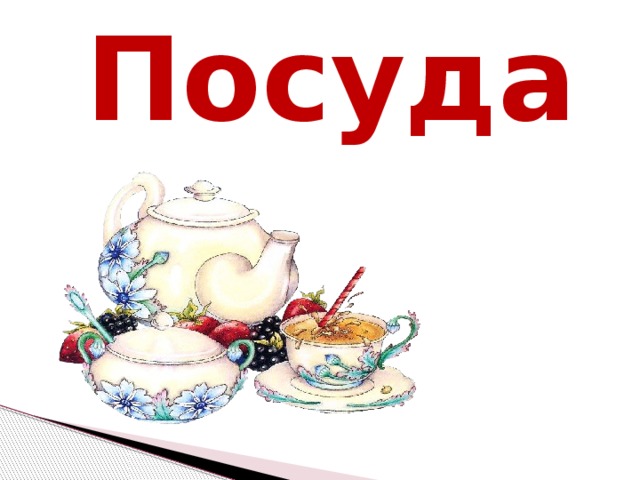 ПРЕЗЕНТАЦИЯ ПО РАЗВИТИЮ РЕЧИ Выполнила Журавлева И.Г., воспитатель 8 гр. МБДОУ №144 г. Воронеж
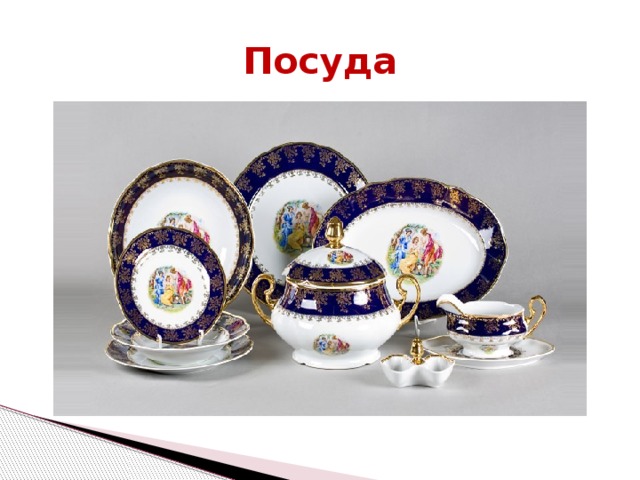 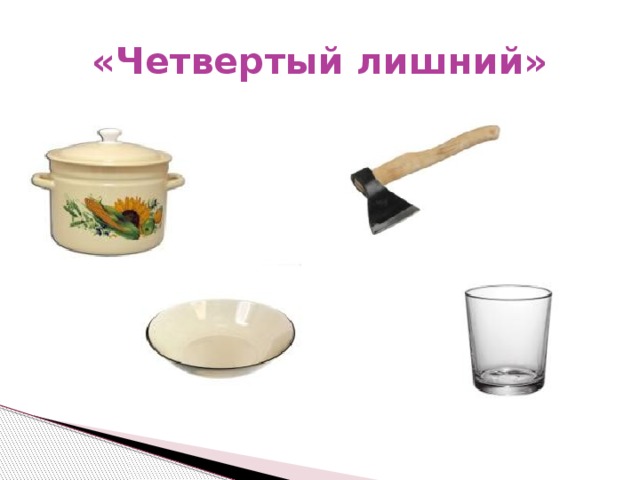 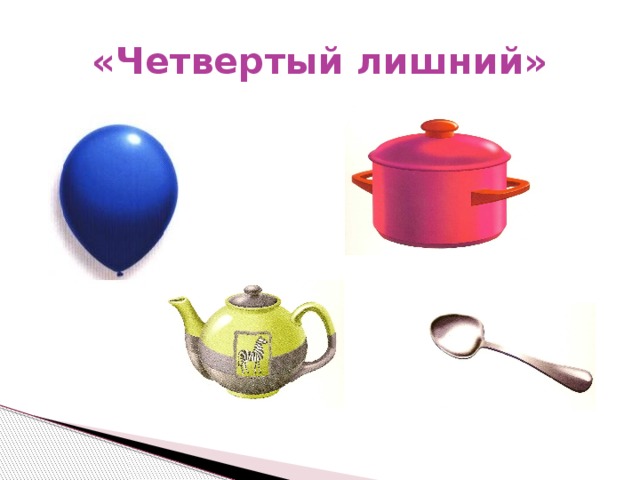 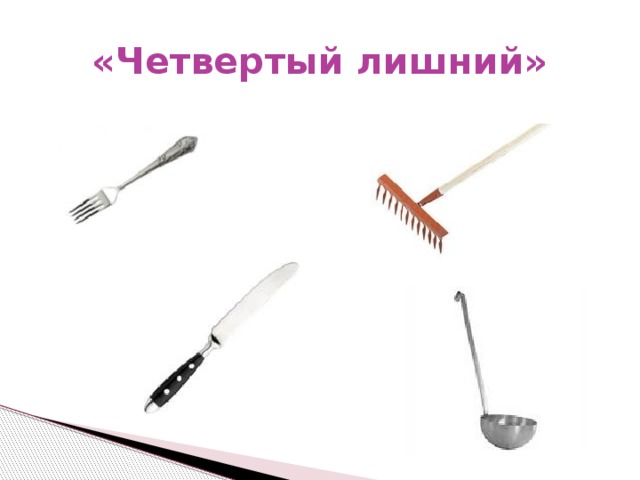 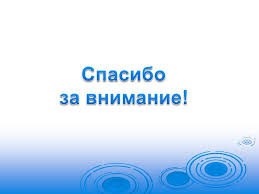